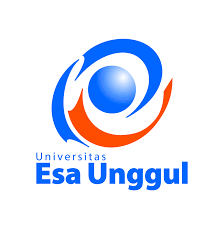 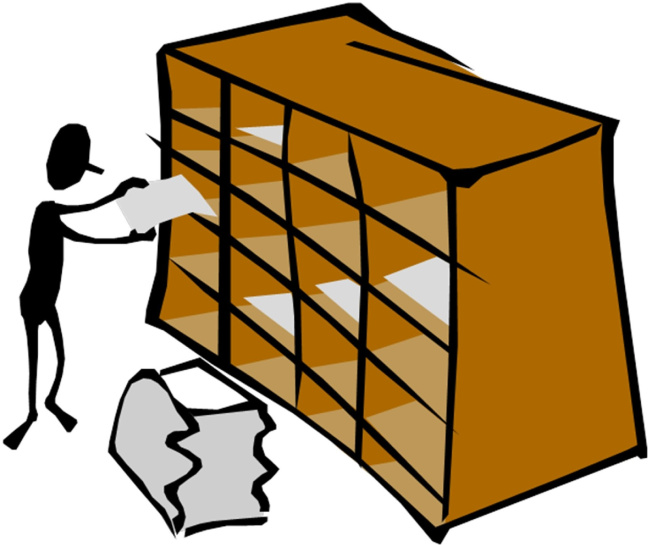 Sorting (Pengurutan) Arief ichwani, M.T.
FASILKOM UEU
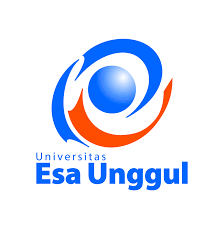 Pengantar Sorting #1
Sorting= pengurutan
 Sorted= terurut menurut kaidah/aturan tertentu
 Data pada umumnya disajikan dalam bentuk sorted.
 Contoh:
 Data Mahasiswa
 Kata-kata dalam kamus
 File-file di dalam sebuah directory
 Indeks sebuah buku
 Data mutasi rekening tabungan
 Bayangkan jika data di atas tidak terurut!
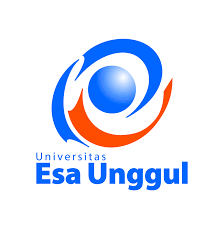 Pengantar Sorting #2
Pengurutan data (sorting) didefinisikan sebagai suatu proses untuk menyusun kembali himpunan objek menggunakan aturan tertentu.
Menurut Microsoft Book-shelf, definisi algoritma pengurutan adalah algoritma untuk meletakkan kumpulan elemen data ke dalam urutan tertentu berdasarkan satu atau beberapa kunci dalam tiap-tiap elemen.
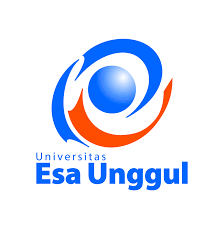 Macam-macam Sorting
Ada dua macam urutan yang biasa digunakan dalam proses pengurutan yaitu 
urut naik (ascending) yaitu dari data yang mempunyai nilai paling kecil sampai paling besar 
urut turun (descending) yaitu data yang mempunyai nilai paling besar sampai paling kecil.
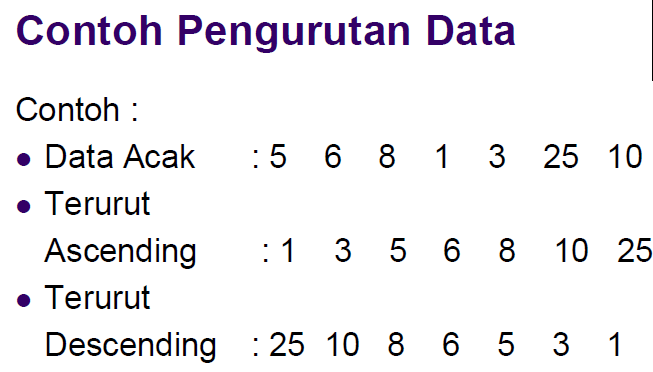 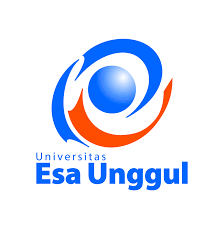 Keuntungan dari data yang sudah dalam keadaan terurutkan antara lain : 
Data mudah dicari (misalnya dalam buku telepon atau kamus bahasa), mudah untuk dibetulkan, dihapus, disisipi atau digabungkan. Dalam keadaan terurutkan, kita mudah melakukan pengeekan apakah ada data yang hilang
Melakukan komppilasi program komputer jika tabel-tabel simbol harus dibentuk 
Mempercepat proses pencarian data yang harus dilakukan berulang kali.
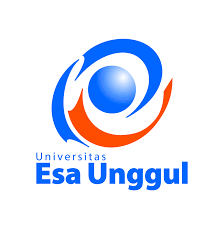 Klasifikasi Sorting
Metode pengurutan yang digunakan dapat diklasifikasikan menjadi dua katagori yaitu : 
pengurutan internal, yaitu pengurutan dengan menggunakan larik (array). Larik tersimpan dalam memori utama komputer 
pengurutan eksternal, yaitu pengurutan dengan menggunakan berkas (sequential access file). Berkas tersimpan dalam pengingat luar, misalnya cakram atau pita magnetis.
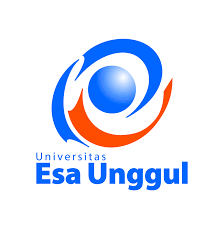 Metode Sorting
Untuk melakukan proses pengurutan tersebut dapat digunakan berbagai macam cara / metoda. Beberapa metode diantaranya :
Insertion Sort
Selection Sort
Buble / Exchange Sort
Merger Sort
Quick Sort
1. Insertion Sort (Penyisipan)
Insertion Sort mirip dengan cara orang mengurutkan kartu, selembar demi selembar kartu diambil dan disisipkan (insert) ke tempat yang seharusnya. Pengurutan dimulai dari data ke-2 sampai dengan data terakhir, jika ditemukan data yang lebih kecil, maka akan ditempatkan (diinsert) diposisi yang seharusnya. Pada penyisipan elemen, maka elemen-elemen lain akan bergeser ke belakang.
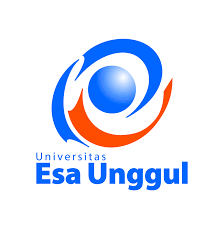 Tahapan dari Insertion Sort (1)
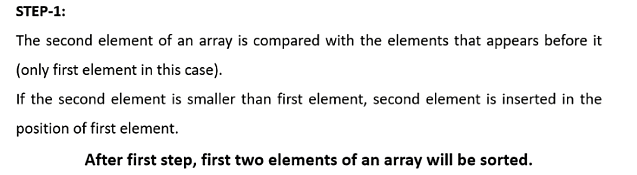 Insertion Sort(2)
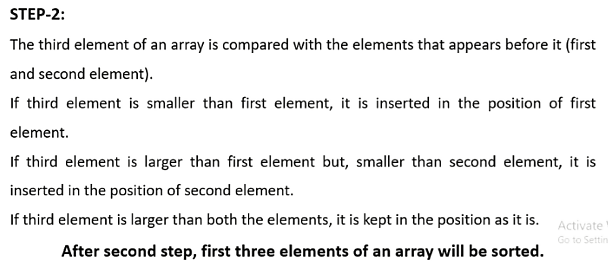 Insertion Sort(3)
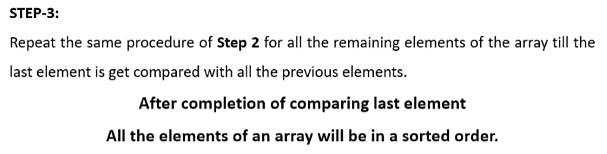 Contoh Insertion Sort:
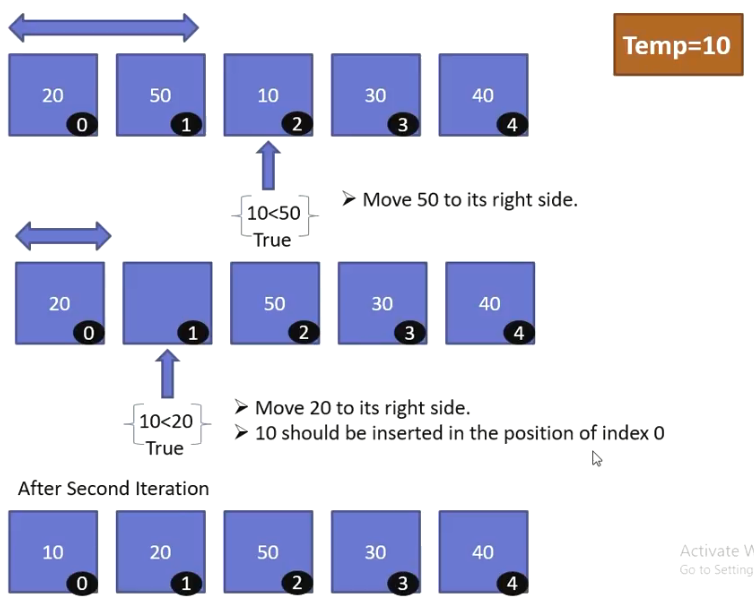 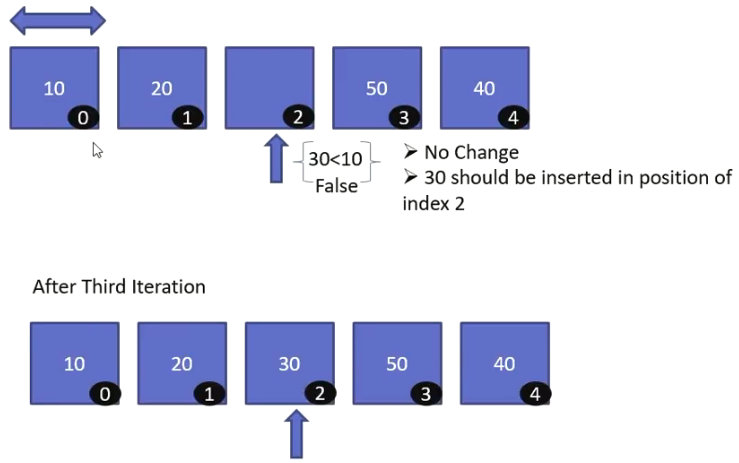 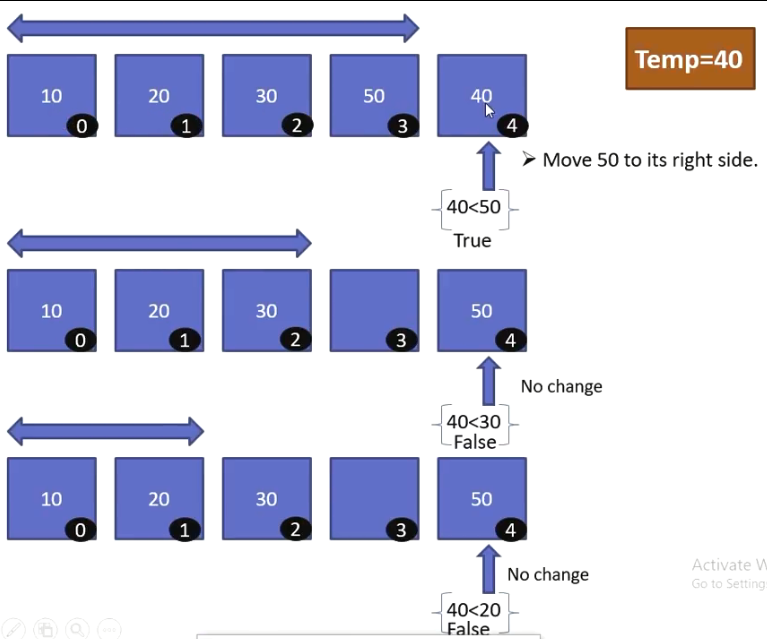 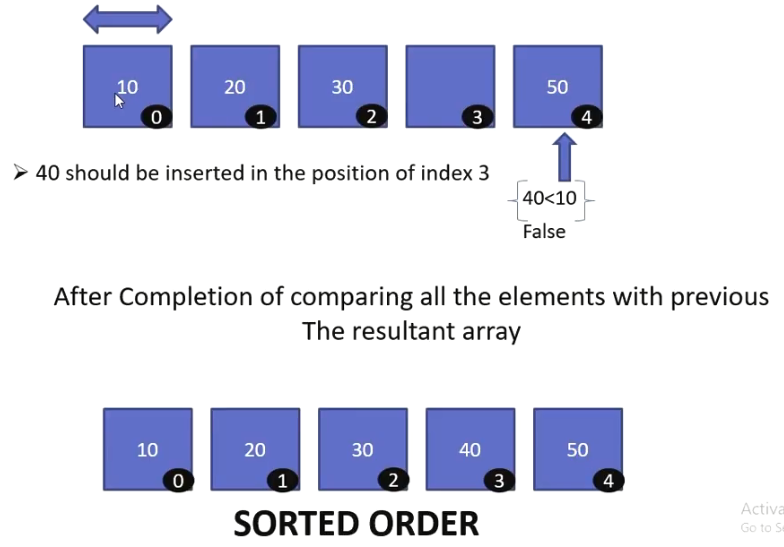 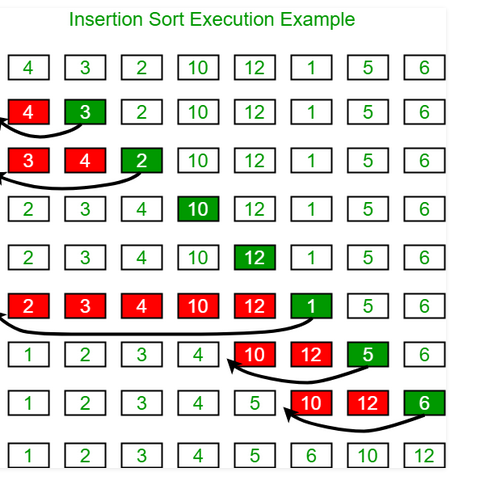 Insertion Sort
Contoh lain dari Insertion Sort
Insertion Sort Logic
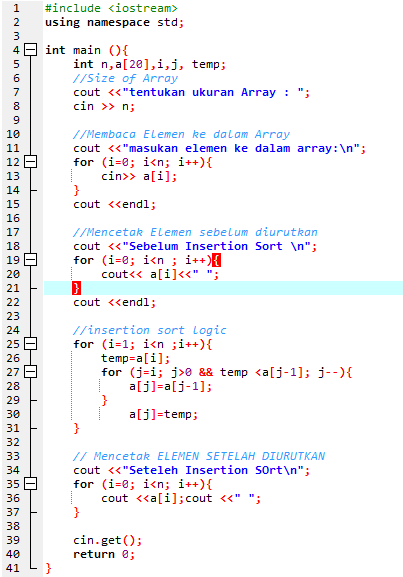 Program Insertion Sort
Menentukan size array
Input elemen Array
Mencetak sebelum insertion Sort
 Insertion Logic
 Setelah Insertion Sort
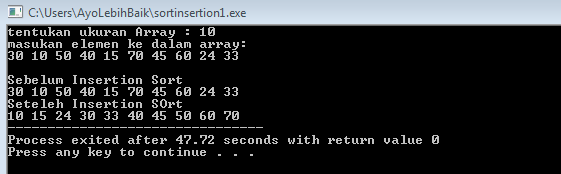 Tracking dari data ( 20, 10, 40, 30)
1-Iterasi 
Index = 1= i
i=1, 1<4 (true), temp = a[i] = 10;
J = 1; 1>0 && 10<20 (true);
	a[ j ] = a[ j-1]
	a[1] = a[0]
	a[1] = 20

J = 0; 0>0 && 10<a[-1] // temp<a[j-1]  False
	a[0] = temp
	a[0] = 10;
Hasil 1-Iterasi = 10, 20, 40, 30
Lakukan sampai 3- iterasi , dan hasil 3-iterasi adalah 10,20,30, 40
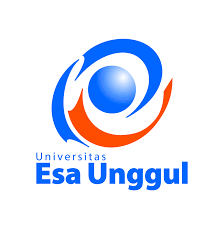 2 . Selection Sort
Metode seleksi melakukan pengurutan dengan cara mencari data yang terkecil kemudian menukarkannya dengan data yang digunakan sebagai acuan atau sering dinamakan pivot. 
Proses pengurutan dengan metode seleksi /Selection Sort sebagai berikut :
 Langkah pertama dicari data terkecil dari data pertama sampai data terakhir. Kemudian data terkecil ditukar dengan data pertama. Dengan demikian, data pertama sekarang mempunyai nilai paling kecil dibanding data yang lain. 
 Langkah kedua, data terkecil kita cari mulai dari data kedua sampai terakhir. Data terkecil yang kita peroleh ditukar dengan data kedua dan demikian seterusnya sampai semua elemen dalam keadaan terurutkan.
Selection Sort #2
Selection Sort #3
Selection Sort Logic
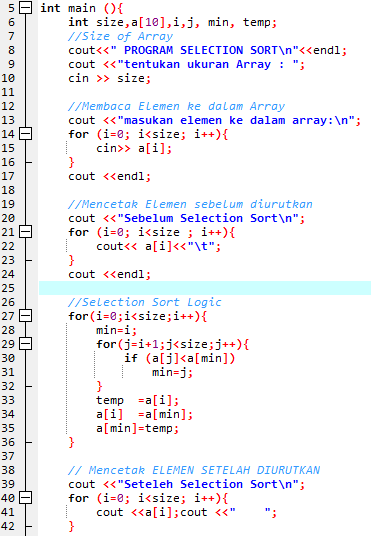 Program Selection Sort
Output :
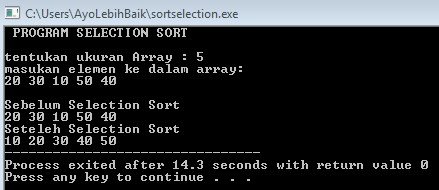 Tracking Program Selection Sort #1 Elemen Array = 20,30,10,50,40
1-Iterasi
	i=0; 0<5; min = 0;
	j=1; 1<5;
	a[1] <a[0]
	30<20 (False)
	j=2; 2<5; 
	a[2]<a[0]
	10<20 (true)
	min=2;
temp 	= a[0]=20
	a[0] 	= a[2]=10
	a[2] 	= 20

Sebelumnya: 20, 30,10, 50,40
Sort 1-iterasi : 10,30,20,50,40
j=3 , 3<5
	a[3]<a[0]
	50<20 (False)
	j=4, 4<5
	a[4]<a[0]
	40<20 (False)
	j=5,5<5 (False)
Tracking Program Selection Sort #2
II-Iterasi
	i=1; 0<5; min = 1;
	j=2; 2<5;
	a[2] <a[1]
	20<30 (True)
	min=2;
	j=3; 3<5; 
	a[3]<a[1]
	50<30 (false)
temp 	= a[1]=30
	a[1] 	= a[2]=20
	a[2] 	= temp = 30

Sebelumnya : 10,30,20,50,40
Sort 2-iterasi : 10,20,30,50,40

Tracking sampai selesai!
j=4 , 3<5
	a[4]<a[1]
	40<30 (False)
	j=5, 5<5 (False)
3. Bubble Sort
Buble sort meupakan metode yang mengurutkan data dengan cara membandingkan masing-masing elemen, kemudian melakukan penukaran bila perlu. Metode ini mudah dipahami dan diprogram, tetapi bila dibandingkan dengan metode lain yang kita pelajari, metode ini merupakan metode yang paling tidak efisien.
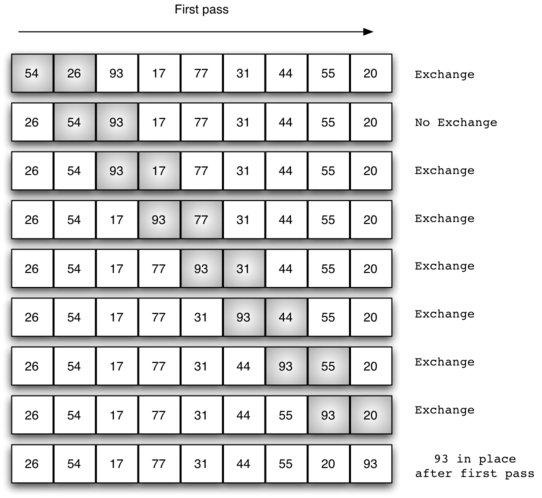 Bubble Sort
Konsep Bubble Sort adalah sebagai berikut :
Contoh Tracking konsepnya :
Perhatikan Gambar disamping kanan ini!
Bubble Sort Logic
Program Bubble Sort
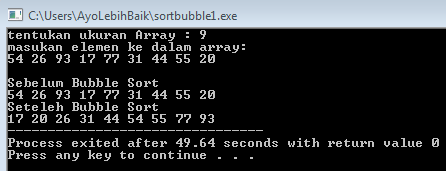 Kelemahan dan Kelebihan Bubble Sort
Kelebihan Bubble Sort 
 Metode Bubble sort merupakan metode paling simpel
 Metode Bubble sort mudah difahami algoritmanya
Kelemahan Bubble Sort
Tidak efesien, pada saat mengurutkan data yang sangat besar akan mengalami keterlambatan luar biasa, atau dengan kata lain kinerja memburuk cukup signifikan ketika data yang diolah cukup banyak. 
Jumlah iterasi banyak, jumlah pengulangan akan tetap sama jumlahnya walaupun data sesungguhnya sudah cukup terurut. Hal ini akan disebabkan setiap data yang dibandingkan dengan setiap data yang lain untuk menentukan posisinya.
4. Merger Sort
Merger sort adalah metode pengurutan data yang dilakukan dengan menggunakan cara divide and conquer yaitu dengan memecah kemudian menyelesaikan setiap bagian kemudian menggabungkannya kembali. Pertama data dipecah menjadi 2 bagian dimana bagian pertama merupakan setengah (jika data genap) atau setengah minus satu (jika data ganjil) dari seluruh data, kemudian dilakukan pemecahan kembali untuk masing-masing blok sampai hanya terdiri dari satu data tiap blok.
Konsep Merger Sort
Tahap pertama tentukan
Nilai tengah dengan Mid = low+high/2
 (low to mid)  (mid+1 to high)
5. QUICK SORT
Quicksort adalah algoritma Divide dan Conquer. Quick Sort mengambil elemen sebagai pivot dan mempartisi array yang diberikan di sekitar pivot yang dipilih. Ada banyak versi quick Sort yang memilih pivot dengan berbagai cara.
Selalu pilih elemen pertama sebagai pivot.
Selalu pilih elemen terakhir sebagai pivot (diterapkan di bawah)
Pilih elemen acak sebagai pivot.
Pilih median sebagai pivot (poros)
Proses utama dalam quickSort adalah partisi (). Target dari partisi adalah, diberikan array dan elemen x array sebagai pivot, letakkan x pada posisi yang benar dalam array yang diurutkan dan letakkan semua elemen yang lebih kecil (lebih kecil dari x) sebelum x, dan letakkan semua elemen yang lebih besar (lebih besar dari x) setelah x. Semua ini harus dilakukan dalam waktu linier.
Contoh : Quick Sort
THANK YOU
Arief Ichwani, S.T., M.T.
Email : arief.ichwani@esaunggul.ac.id
Sistem Informasi - FASILKOM UEU
Jl.Arjuna No.108 Kebon Jeruk Jakarta Barat
Contact Person 085221197585